¡QUIERO VIVIR SANO!www.quierovivirsano.org
LOS 8 HÁBITOS DE LA SALUD
FACILITADOR: JESÚS ALVARADO LÓPEZ
EDUCADOR EN SALUD FAMILIAR INTEGRAL
UNIVERSIDAD DE MONTEMORELOS
CEL 826 1127 3279
jalvaradol52@gmail.com
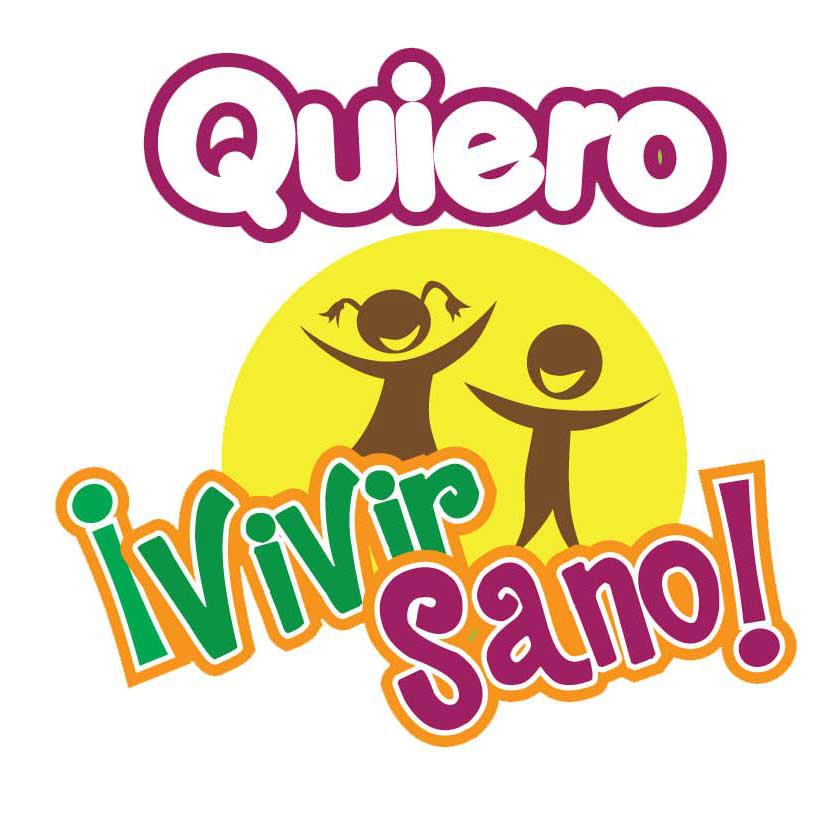 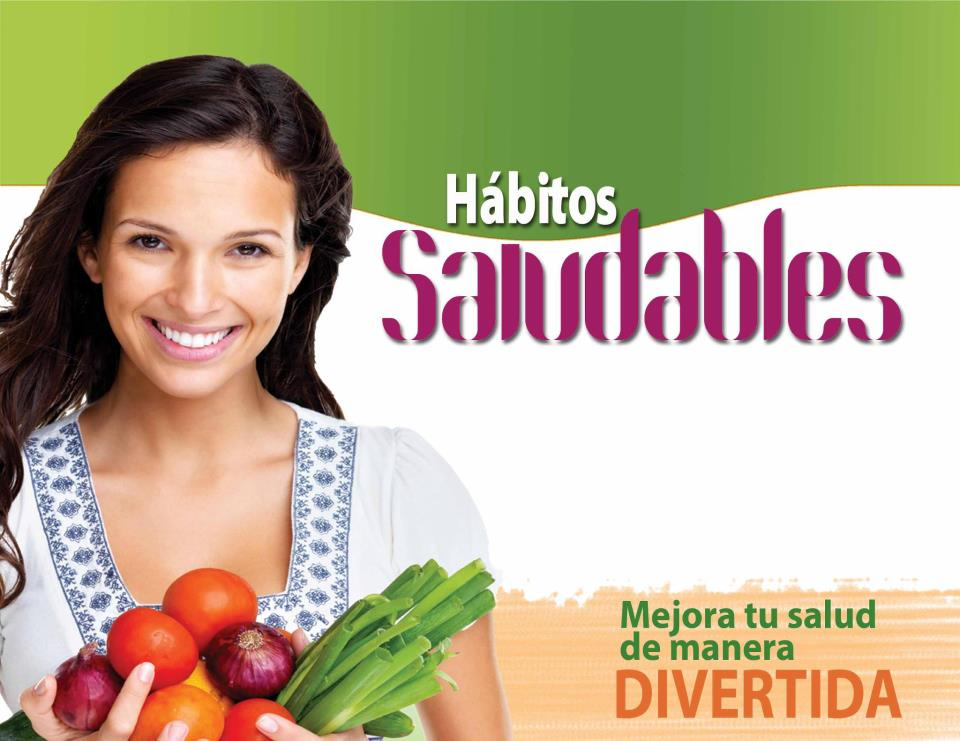 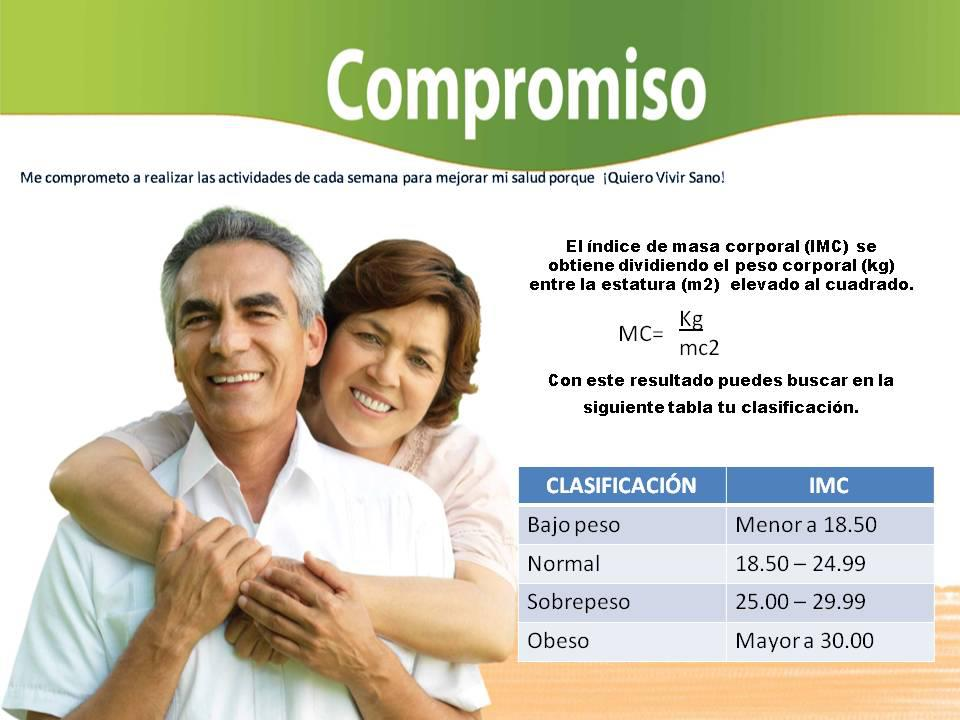 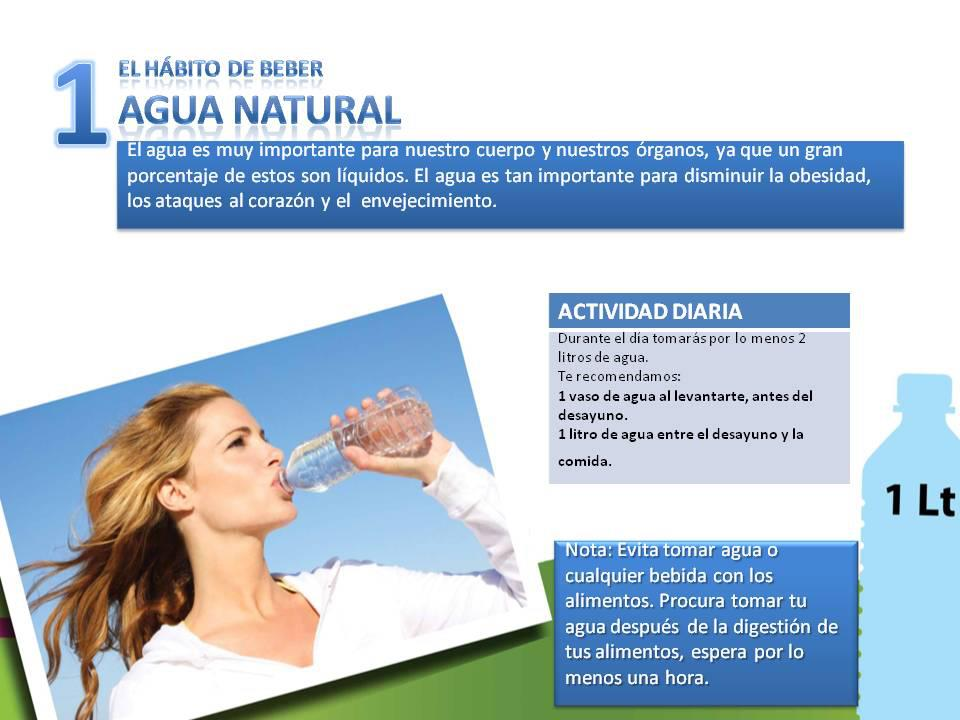 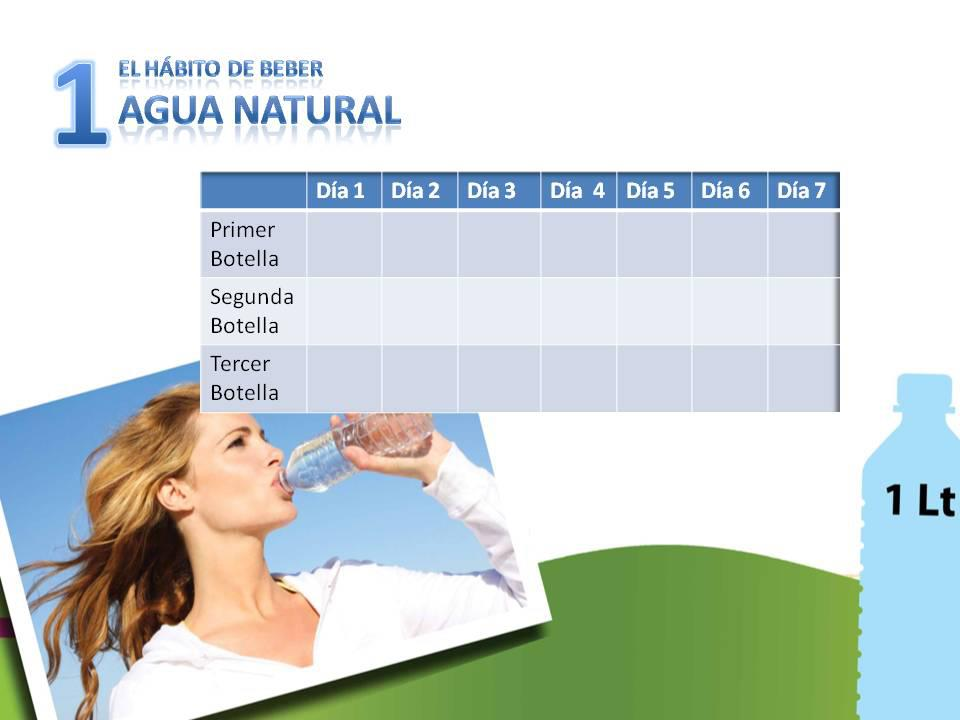 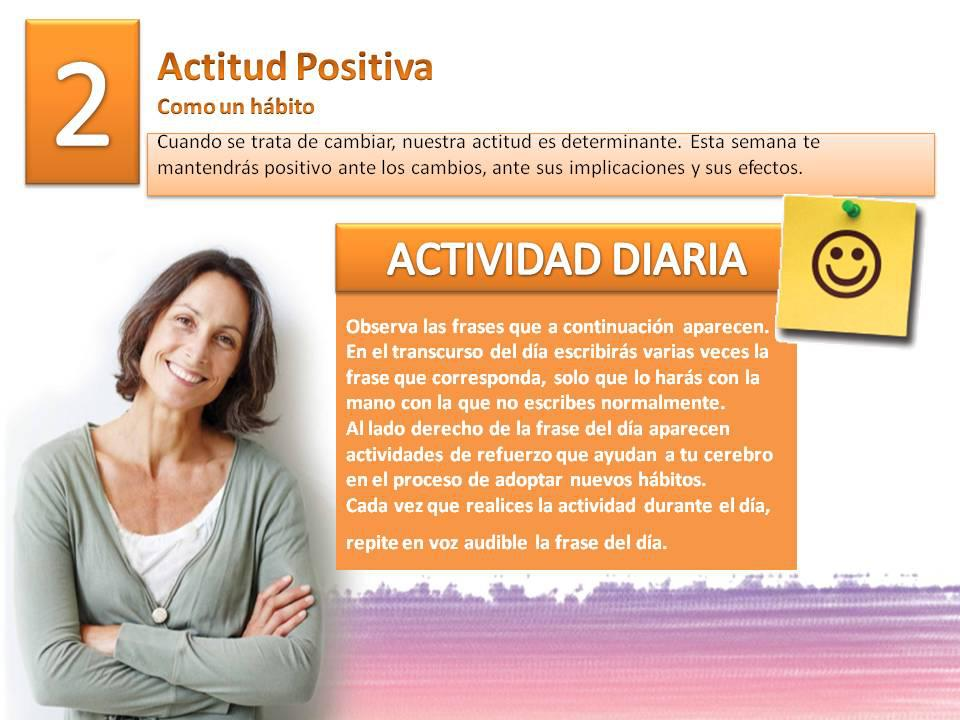 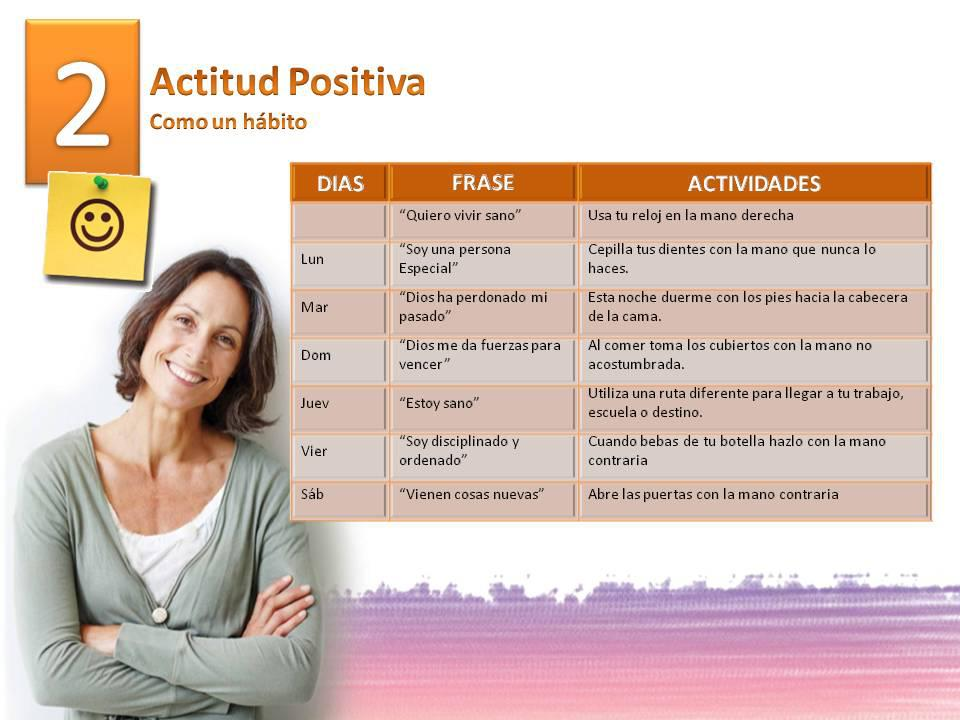 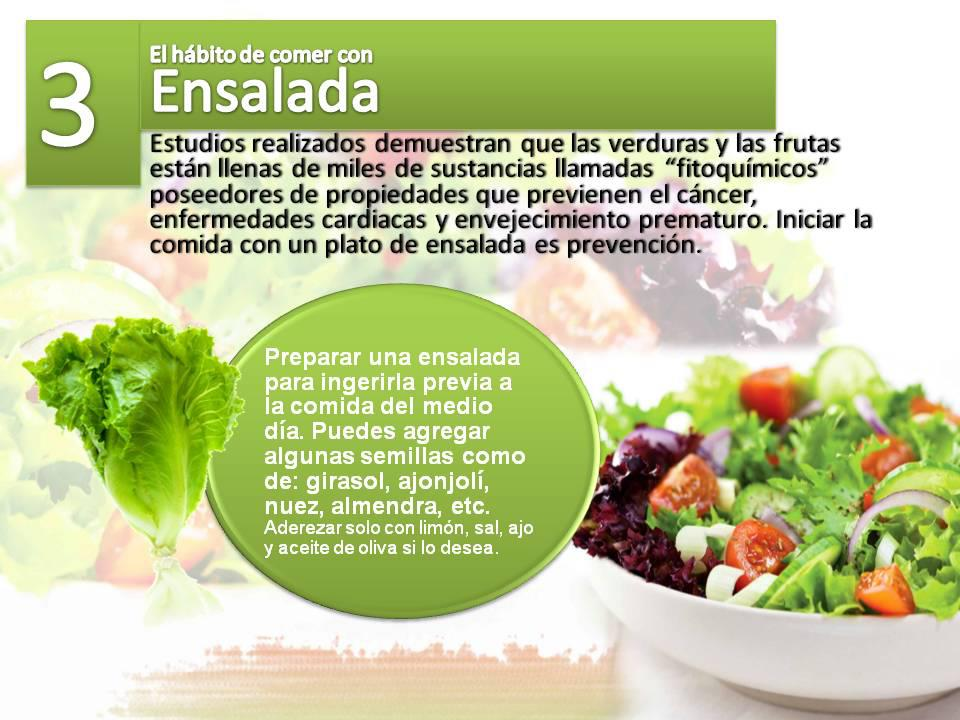 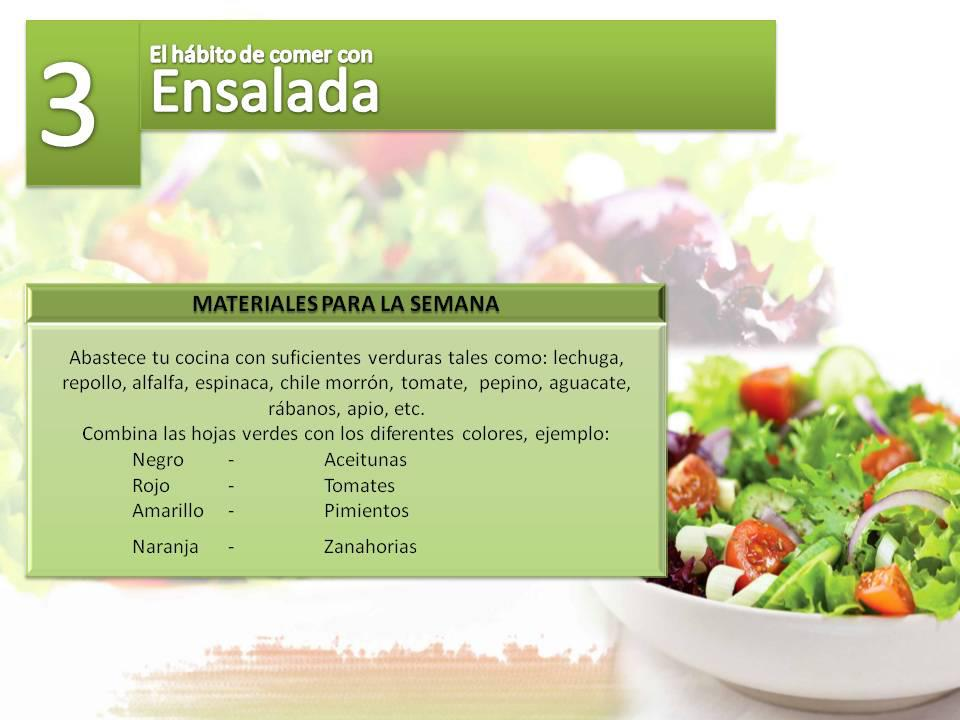 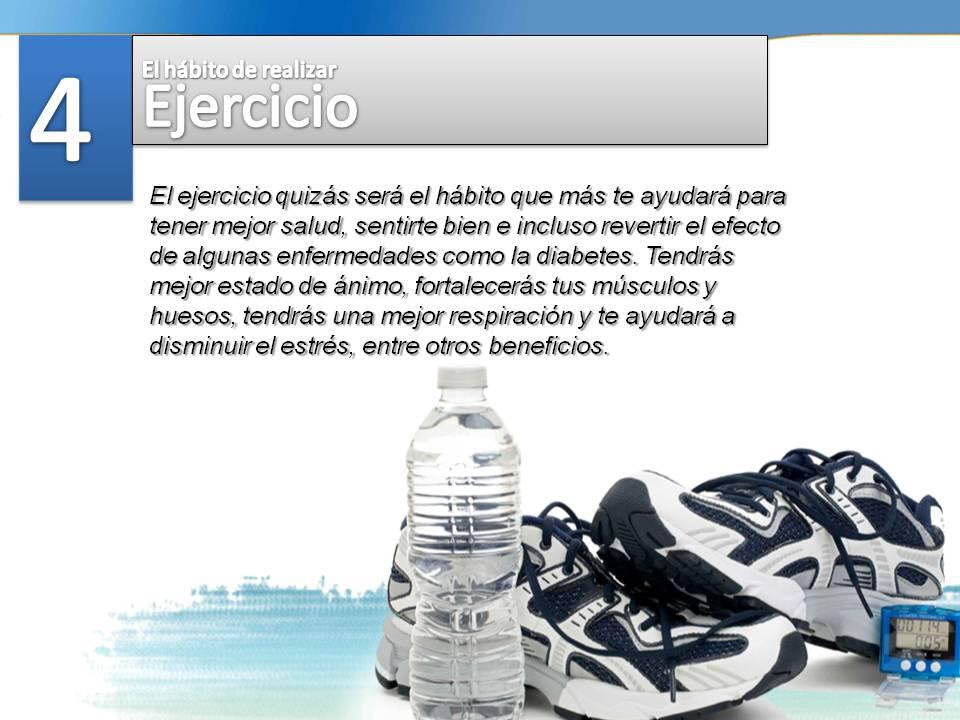 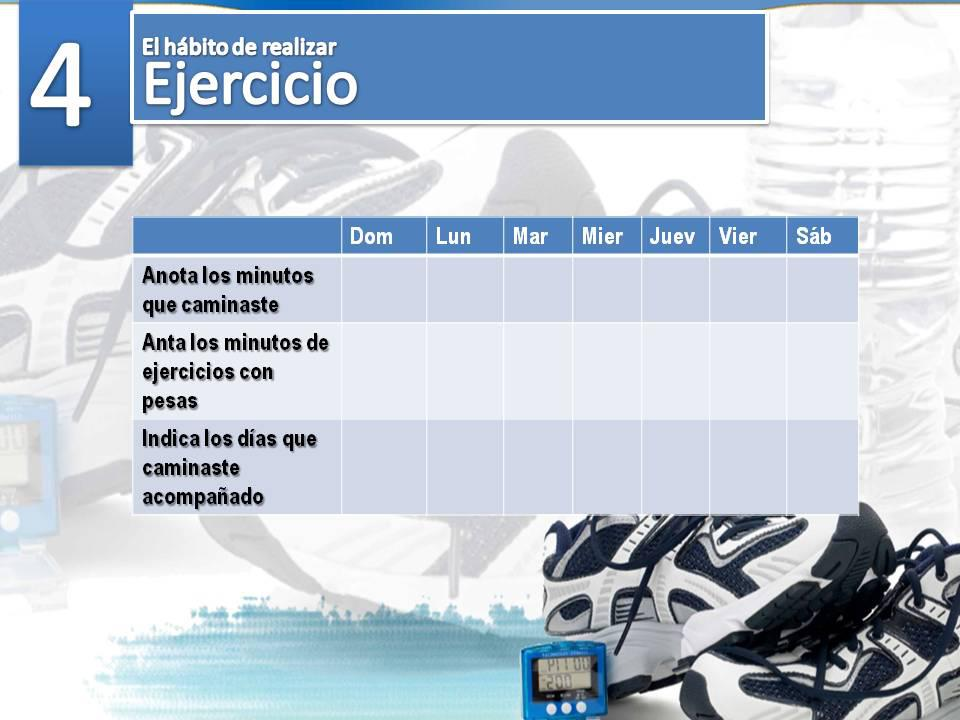 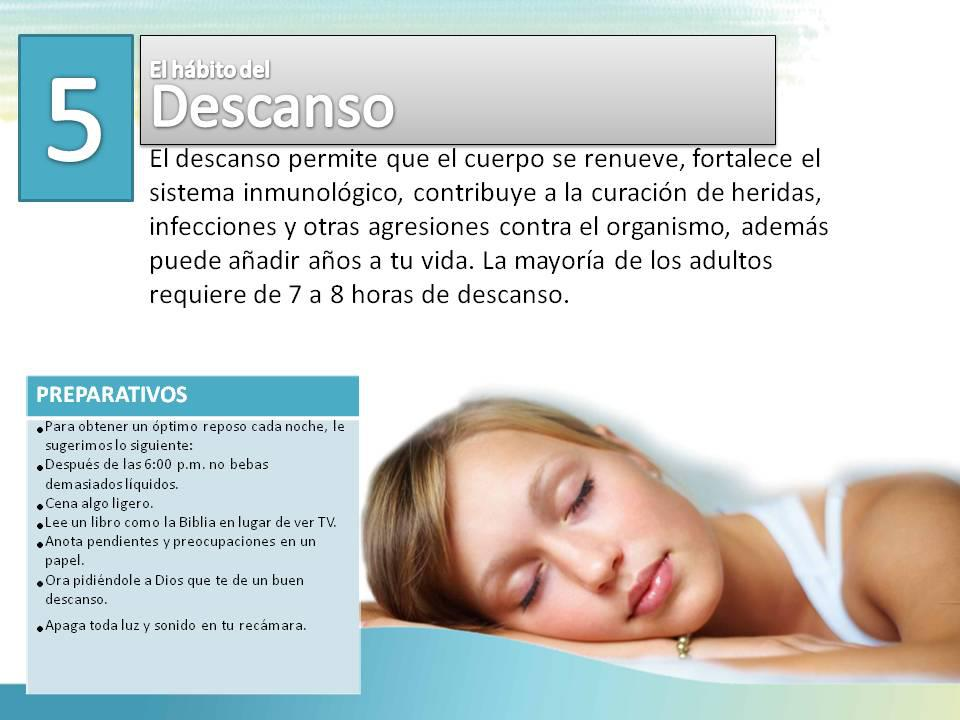 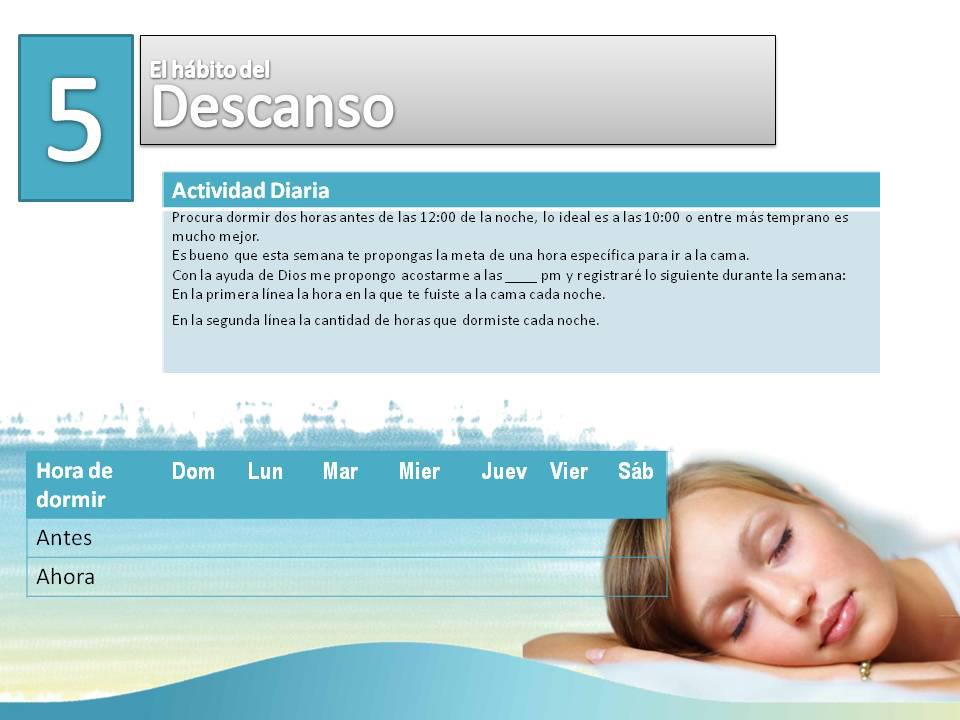 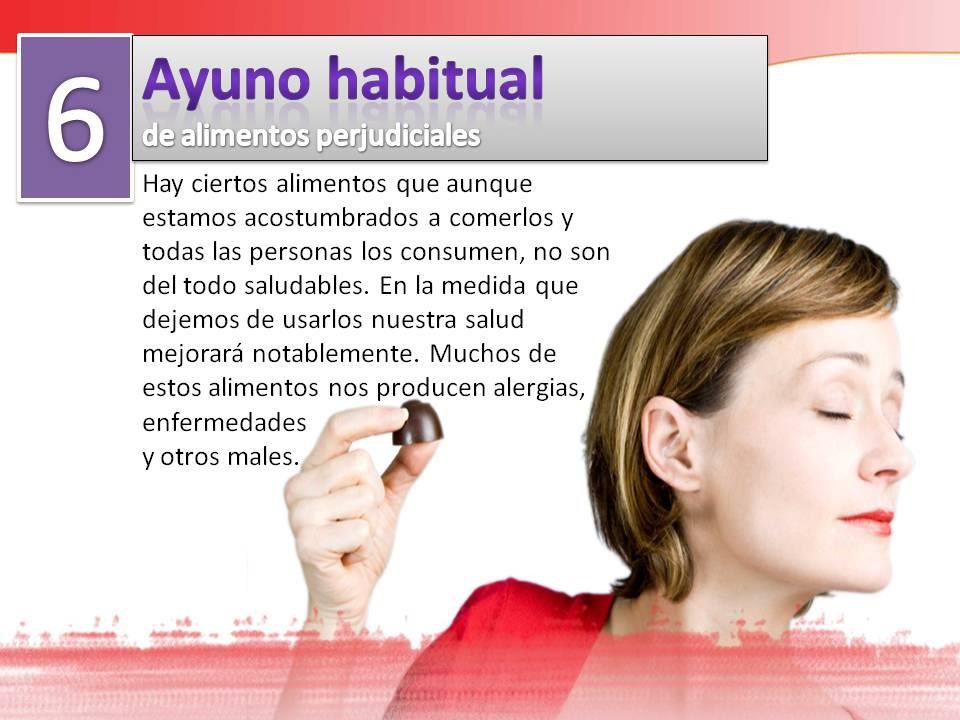 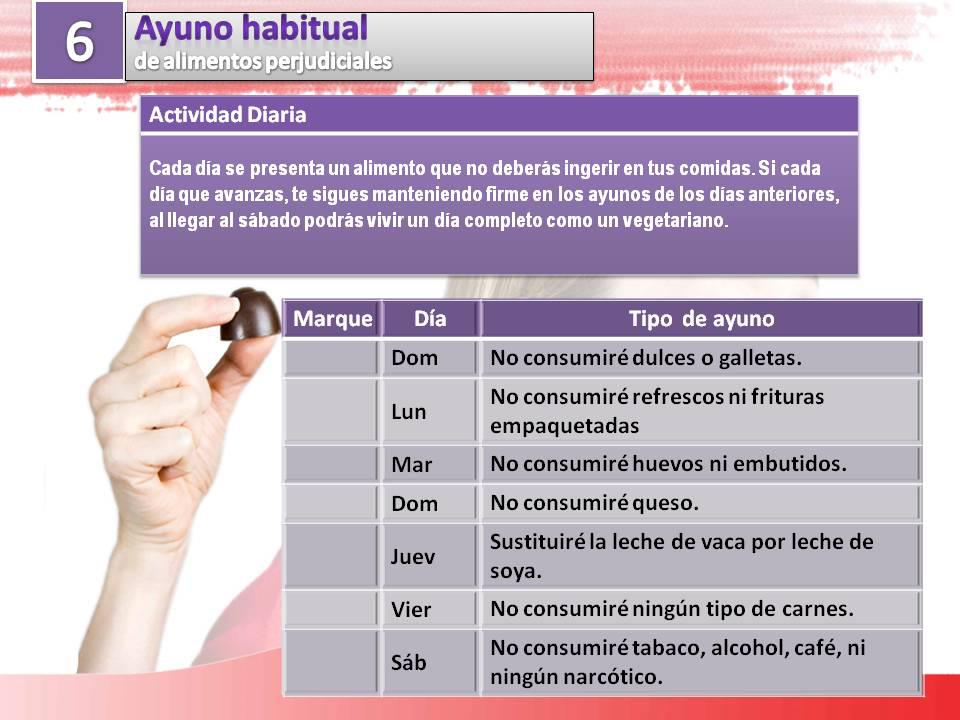 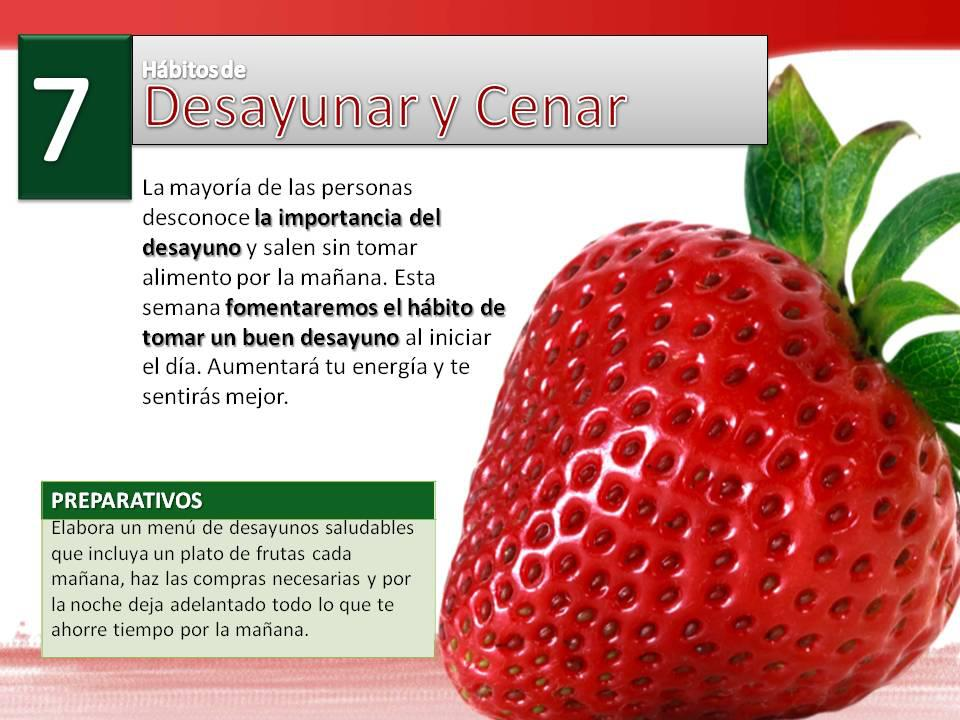 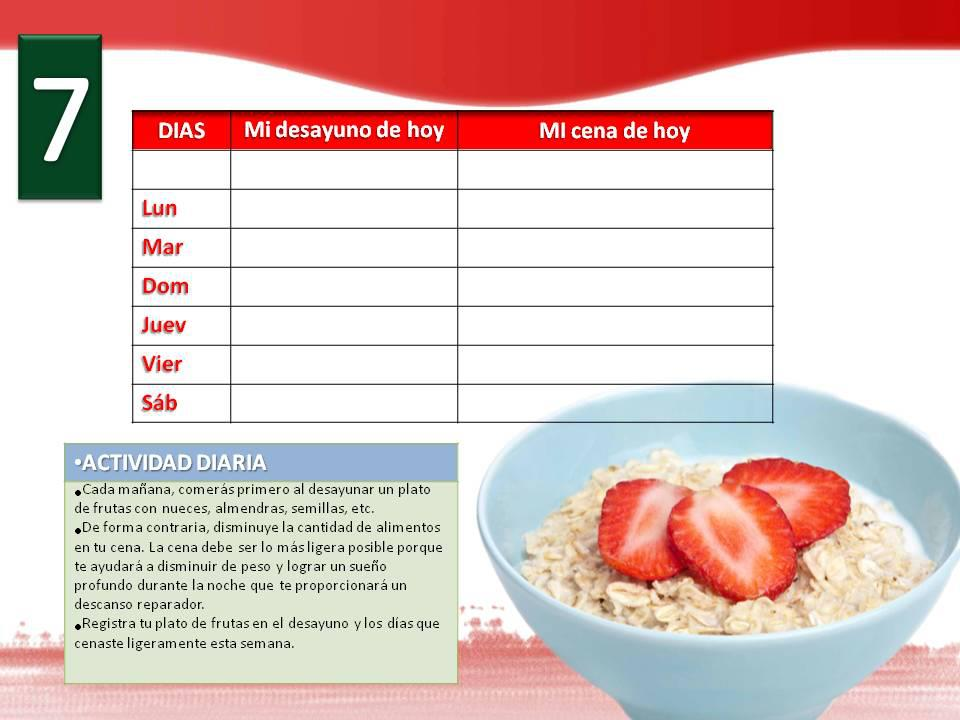 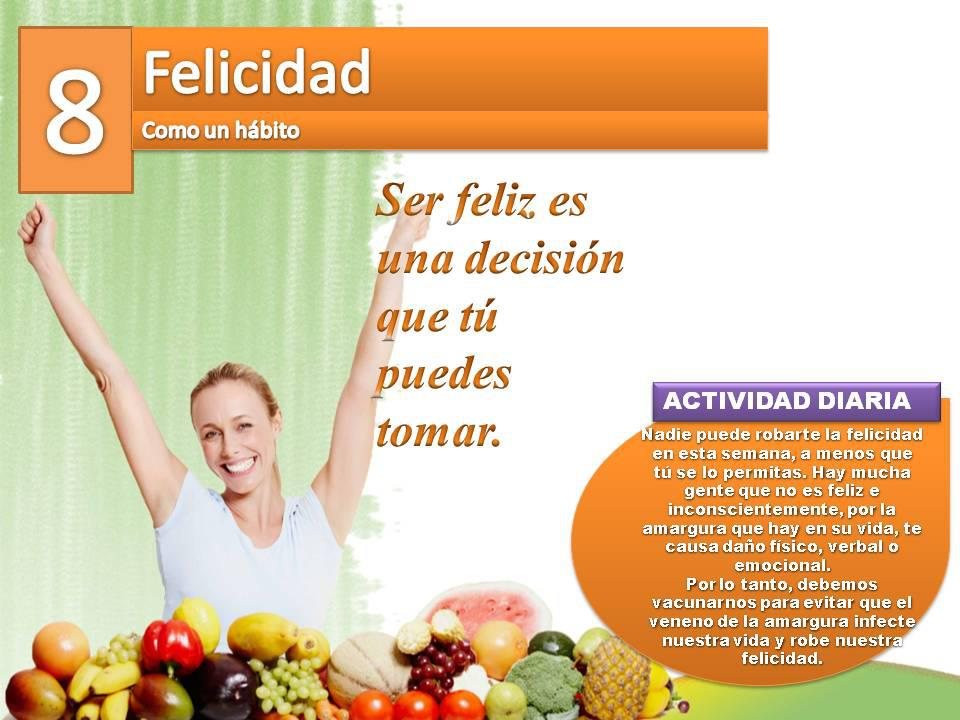 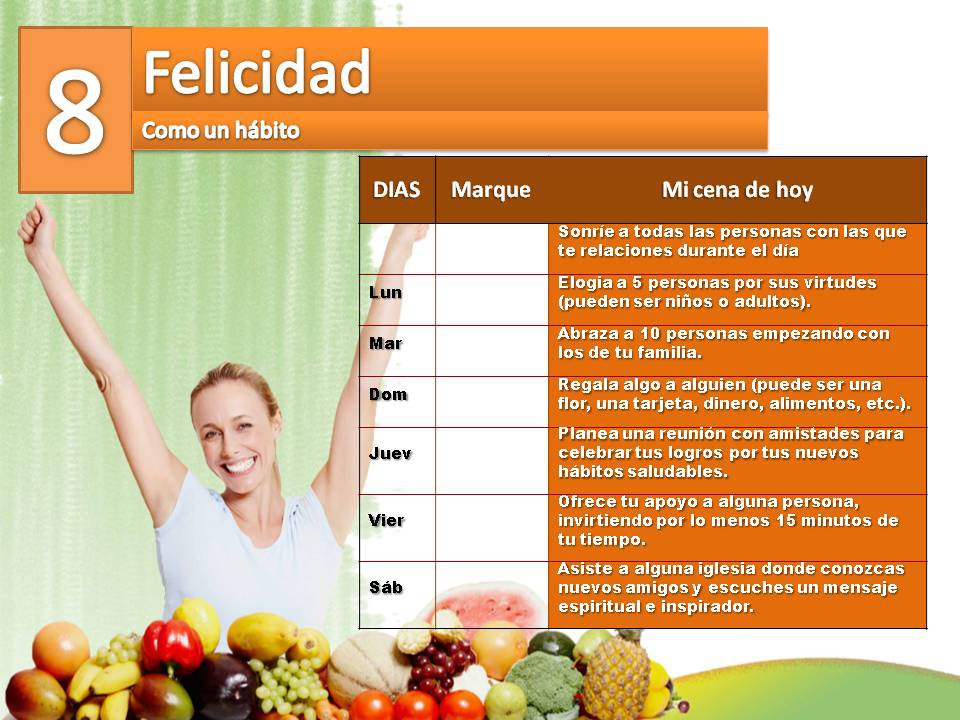 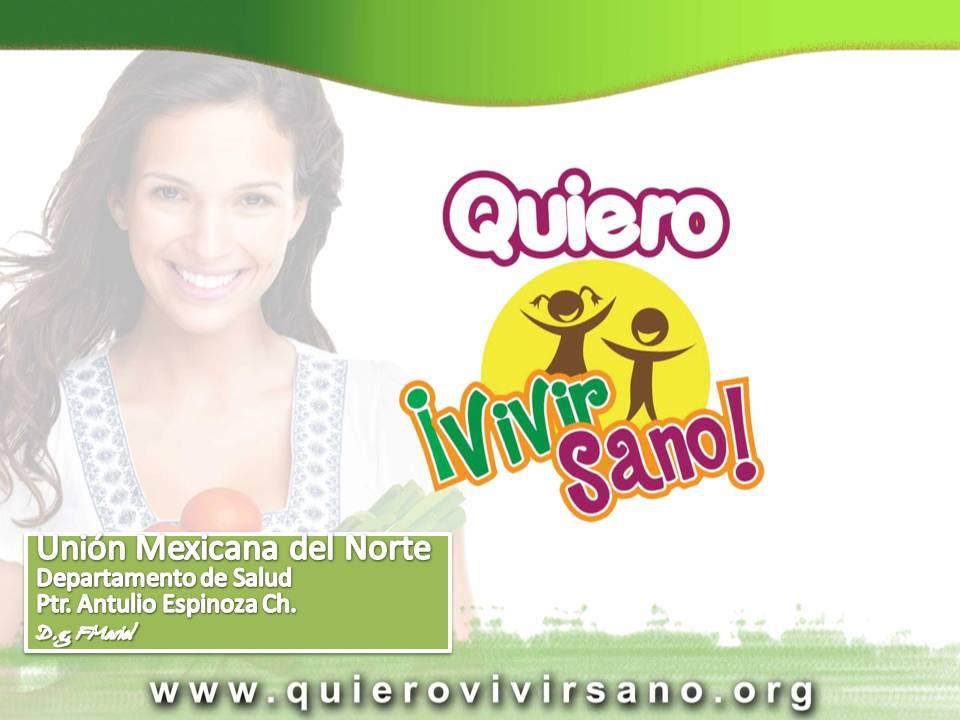 ¡QUIERO VIVIR SANO!www.quierovivirsano.org
LOS 8 HÁBITOS DE LA SALUD
FACILITADOR: JESÚS ALVARADO LÓPEZ
EDUCADOR EN SALUD FAMILIAR INTEGRAL
UNIVERSIDAD DE MONTEMORELOS
CEL 826 1127 3279
jalvaradol52@gmail.com